S.A.C.R.
ADMJSP / Pôle Pédagogie – 2024 – Version 3
Le SACR
Objectifs
Introduction

Définition

Enjeux de modernisation

SACR
A la fin de cette partie, vous serez capable de connaître les enjeux du SACR.
2
Introduction
Loi n° 96-369 du 3 mai 1996 relative aux Services d’Incendie et de Secours introduit à l’article 7 la notion de SDACR : 
 

« Un Schéma départemental d’Analyse et de Couverture des Risques dresse l’inventaire des risques de toute nature pour la sécurité des personnes et des biens auxquels doit faire face le SDIS dans le département et détermine les objectifs de couverture de ces risques par ce service ».
3
Introduction
SDACR fait partie intégrante du fondement des orientations stratégiques et prospectives du SDIS. 


Plan stratégique destiné au pilotage du SDIS, au travers de plans d’action pluriannuels soumis à évaluation. 


Définition : garantir les moyens de la mise en œuvre, 
du suivi et de l’actualisation du SDACR.
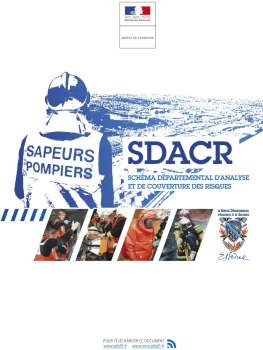 4
Introduction
Établit pour une durée à moyen terme généralement 5 ans), le SDACR vise à anticiper, prospecter et planifier, afin d’assurer une cohérence dans les étapes d’atteinte des objectifs, en tenant compte des contraintes organisationnelles, humaines et techniques. 

S’accompagne par l’élaboration de moyens de mesure pour suivre son application et son évolution. 

Introduction du contrôle de gestion : disposant de ratios et d’indicateurs permettant en temps réel l’analyse des risques et ainsi contribuer à l’évaluation des objectifs définis par celui-ci.
5
Définition
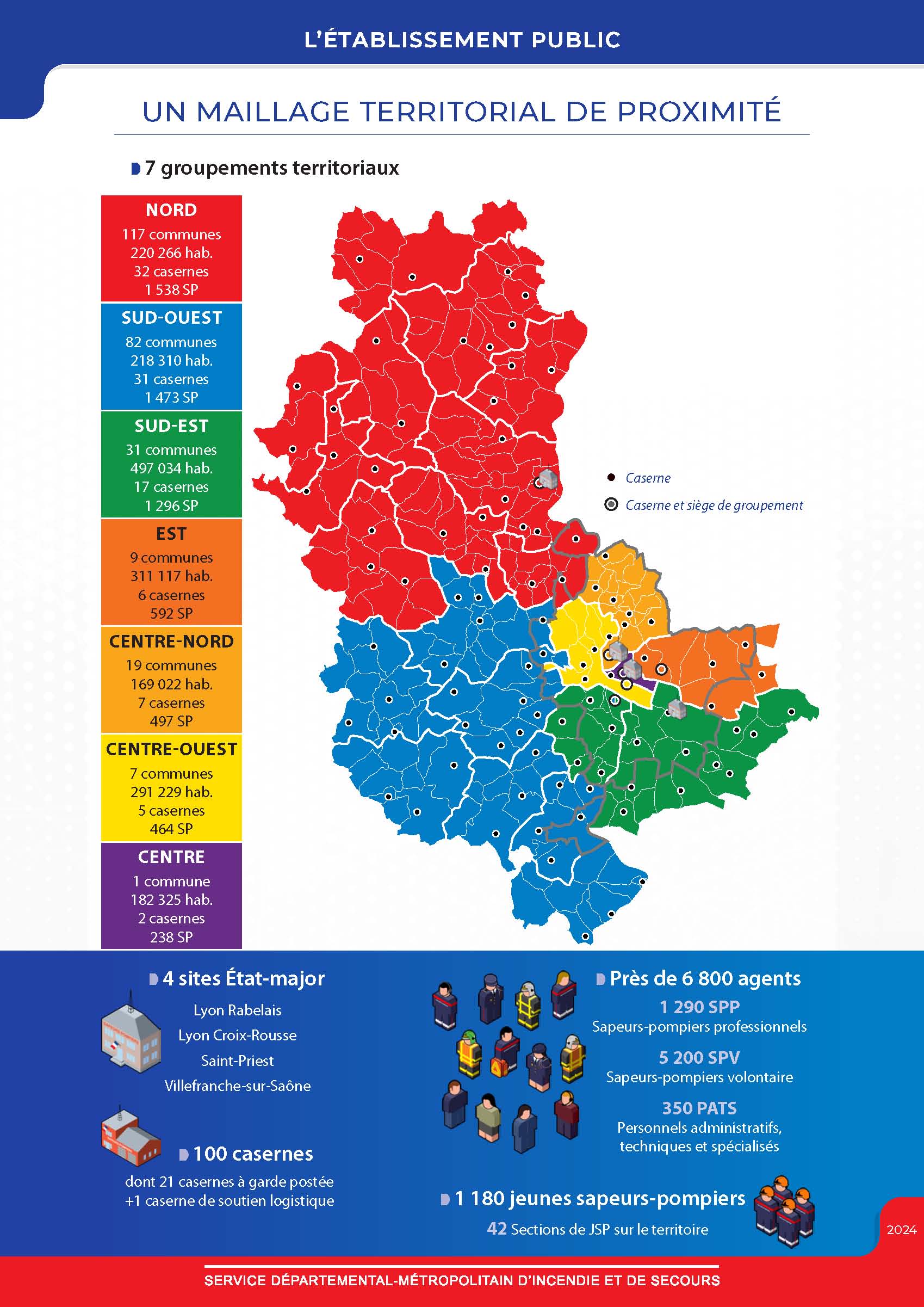 SDACR permet de déterminer les orientations de couverture opérationnelle, tout en dégageant des solutions dans le domaine de l’organisation, du dimensionnement des ressources humaines et des moyens techniques.
6
Définition
SDACR répond aux objectifs de :
 
 Fournir des éléments d’analyse permettant d’évaluer l’adéquation des moyens de secours existants par rapport à la réalité des risques du département ;

 Proposer des choix en matière de mise en oeuvre des moyens en personnel et en matériel, dans un contexte de maîtrise budgétaire, tout en apportant une réponse adaptée à un besoin de sécurité.
7
Enjeu de modernisation
SDIS s’inscrivent dans un cycle d’amélioration permanente, répondant à l’un des principes de base de la qualité. 

Nécessite  d’adapter les formations, les moyens, les techniques opérationnelles aux nouveaux risques, tout en prenant en compte les évolutions technologiques. 

Modernisation agit dans un souci d’assurer un service optimal aux usagers.
8
Enjeu de modernisation
Recherche de la performance au profit d’une meilleure réponse peut se traduire par : 
 
 Volonté d’efficience à travers une optimisation et une adaptation des ressources humaines ;

 Amélioration de la couverture des risques ;

 Renforcement de la capacité opérationnelle.
9
Enjeu de modernisation
A chaque adoption du S.D.A.C.R. par le CA, cela induit :
 

 Refonte de la couverture opérationnelle départementale,

 Prévision d'un plan d'équipement,

 Prévision d'un plan de formation,

 Répartition du personnel et du matériel.
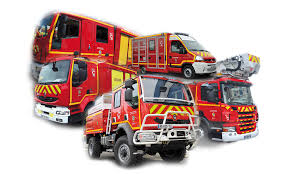 10
SDMIS
SDMIS  SACR : 

Schéma d’Analyse et de Couverture des Risques 

Mise en place de la Métropole de Lyon : n'a plus une portée uniquement départementale = le D a été enlevé.


Arrêté du 04.07.2024 : plan de 59 actions, répartis en 4 livrets comporte :
 
6 orientations stratégiques,
6 objectifs transversaux.
11
SACR - SDMIS
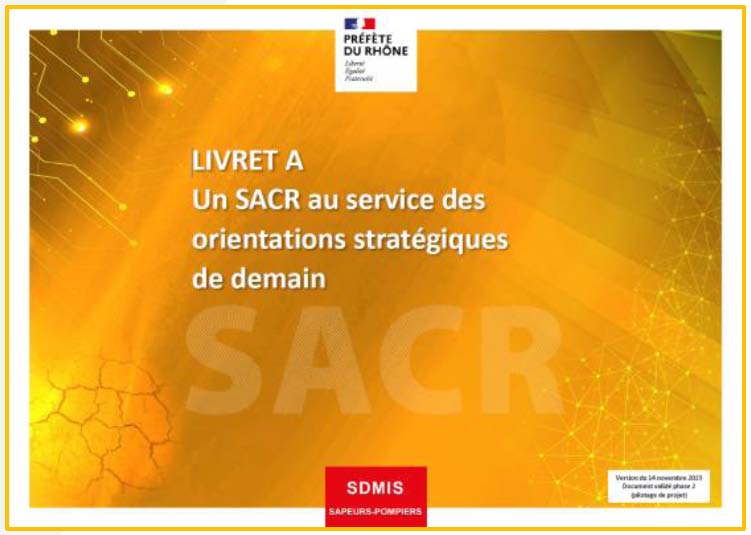 12
SACR - SDMIS
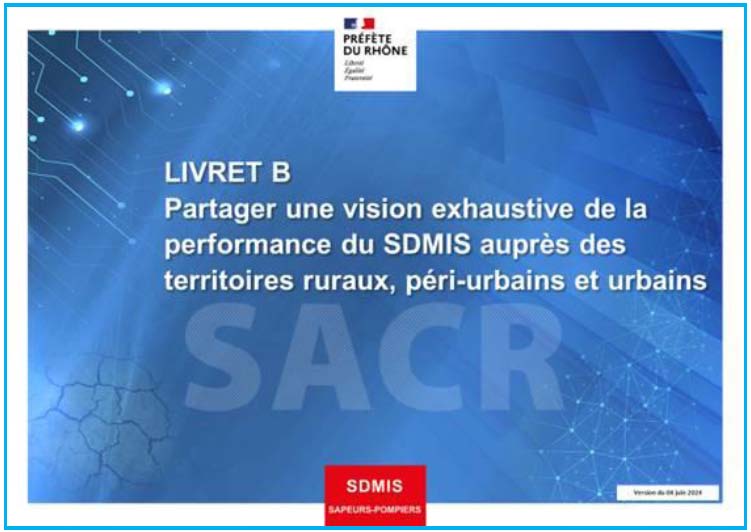 13
SACR - SDMIS
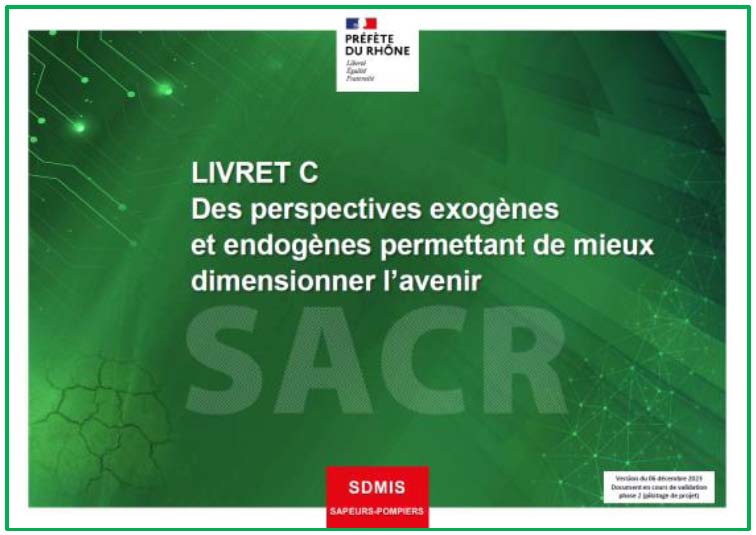 14
SACR - SDMIS
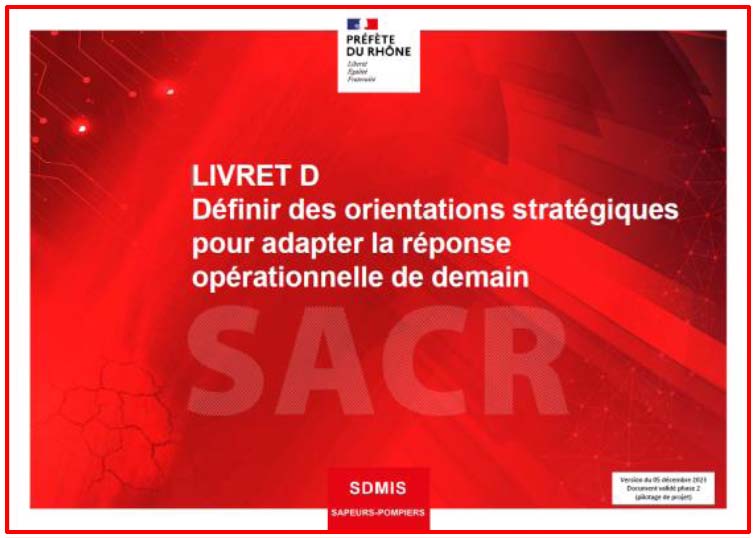 15
Orientations stratégiques
SDMIS au cœur des territoires ruraux, péri-urbains 	        et urbains : 
 


 ……
 Développer le lien avec la population au cœur des territoires ;
 Améliorer la réponse et la couverture opérationnelle du SDMIS 
 Planifier les évolutions liées au dimensionnement et au positionnement des casernes ;
 Adapter la réponse structurelle du SDMIS aux besoins des territoires ;
 Affirmer le rôle d'expertise du SDMIS dans la mise en œuvre de la DECI,
 ………
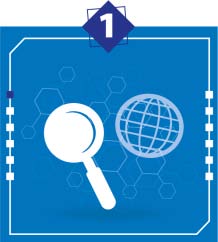 16
Orientations stratégiques
La couverture des risques : 
 



 Ajuster la réponse opérationnelle dès l'alerte ;
 Déployer une réponse incendie graduée ;
 Accompagner le déploiement du SSUAP et à l'AMU ;
 Adapter la réponse du SDMIS pour mieux maîtriser l'activité opérationnelle ;
 Renforcer la réponse face aux risques  complexes ;
 Adapter la réponse face au risque inondation.
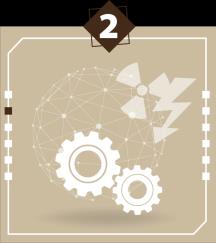 17
Orientations stratégiques
SDMIS : au cœur des dispositifs de Sécurité et de 	  Protection Civiles : 
 


 Conforter la place du SDMIS dans la mise en œuvre de la réponse Sécurité civile ; 

 Renforcer les synergies et les solidarités entre les SDIS de la zone de défense et de sécurité civile Sud-Est ;

 S'adapter aux grandes transformations de l'environnement opérationnel du SDMIS.
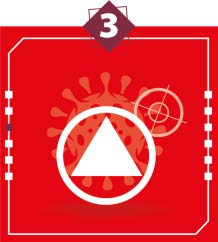 18
Orientations stratégiques
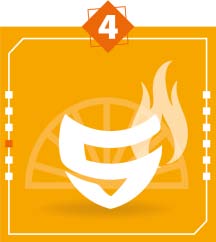 La sécurité des SP dans le domaine opérationnel :
 


 Maintenir un haut niveau de vigilance et d'implication dans le dispositif de prévention et de lutte contre les agressions ;

 Renforcer la sécurité en amont des opérations de secours et en phase opérationnelle :

 Renforcer le soutien de l'intervenant et la logistique opérationnelle.
19
Orientations stratégiques
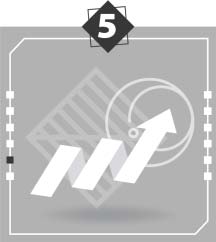 L'efficience au profit de la réponse opérationnelle : 
 



 Valoriser le gain du sauvé ;

 Créer une véritable architecture et un management adapté des bases de données du SDMIS ;

 Renforcer la dynamique de démarche par une approche externe de contrôle qualité et interne d'efficience.
20
Orientations stratégiques
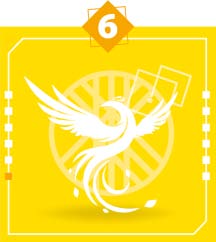 La résilience du SDMIS :
 


Renforcer les résiliences : 
 
 Organisationnelle, 
 Opérationnelle,
 Des infrastructures,
 Economique.
21
Objectifs transversaux
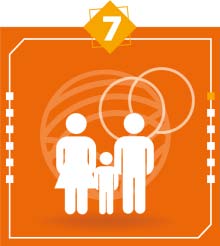 L'humain au cœur de la réponse opérationnelle : 
 

 Reconnaître et valoriser les contributions individuelles et collectives ;

 Affirmer la volonté du SDMIS de lutter contre les discriminations et favoriser la mixité et la diversité ;

 Engager, fidéliser et accompagner le management des SPV au travers d'un plan d'actions pour l'avenir du volontariat.
22
Objectifs transversaux
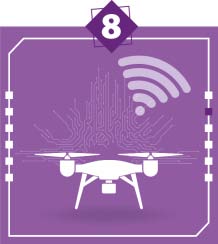 L'appui technologique au service du SDMIS :
 


 Déployer les réseaux radios du futur (RRF) ;

 Déployer le futur système national unique de gestion de l'alerte (NexSis) ;

 Renforcer l'apport des technologies au profit des opérations de secours.
23
Objectifs transversaux
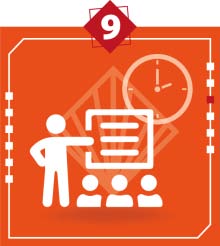 L'évolution de la formation :
 


 Développer des process de formation visant l'acquisition ou l'amélioration de compétences adaptées aux besoins opérationnels ;

 Disposer d'un cadre de formation efficient et adaptable ;

 Ouvrir le SDMIS à des partenariats, recherches et innovations ;

 Développer de nouveaux outils pédagogiques.
24
Objectifs transversaux
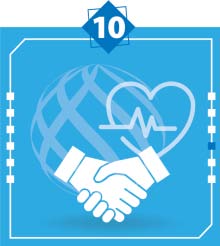 L'ouverture citoyenne :
 


 Pérenniser la politique de développement des sections de JSP ;

 Poursuivre l'engagement du SDMIS auprès de l'Education nationale ;

 Sensibiliser à l'engagement citoyen ;

 Renforcer la capacité du SDMIS à encadrer les jeunes du Service national Universel (SNU).
25
Objectifs transversaux
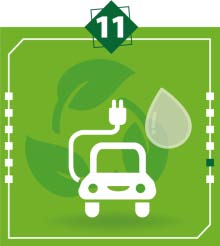 La transition écologique :
 

 Evaluer de façon périodique la pertinence des doctrines et techniques opérationnelles mises en œuvre par le SDMIS, au regard des enjeux de transformations environnementales ;

 Adapter les comportements en agissants pour une meilleure efficacité et une meilleure sobriété énergétique ;

 Faire de notre parc immobilier un axe majeur de la transition écologique ;

 Accompagner la transition énergétique de la flotte des véhicules.
26
Objectifs transversaux
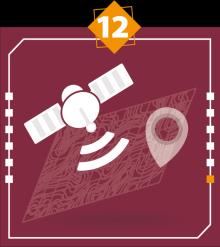 Un SACR "dynamique" : 
 
Outil de pilotage induisant une démarche d'évolution continue.

Permet de mieux prendre en compte l'augmentation des risques, leurs évolutions ainsi que les modifications réglementaires. 

Permet une adaptation progressive du SDMIS tout en anticipant mieux les besoins en adaptant les ressources et les stratégies, et en assurant une réactivité accrue face aux urgences.

Impose une restitution régulière de l'avancement de la mise en œuvre des orientations stratégiques auprès des autorités du SDMIS.
27
SACR - SDMIS
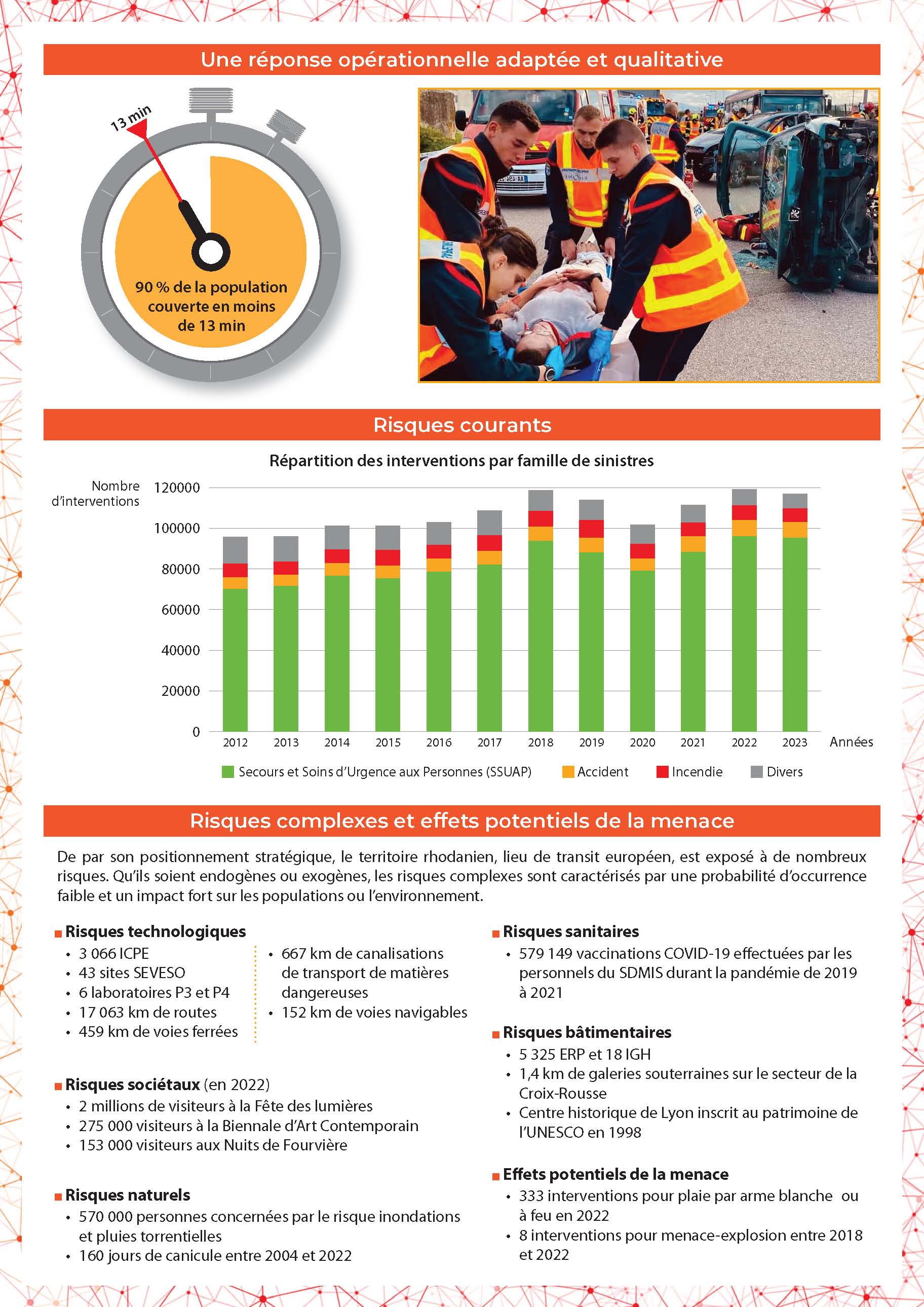 28
SACR - SDMIS
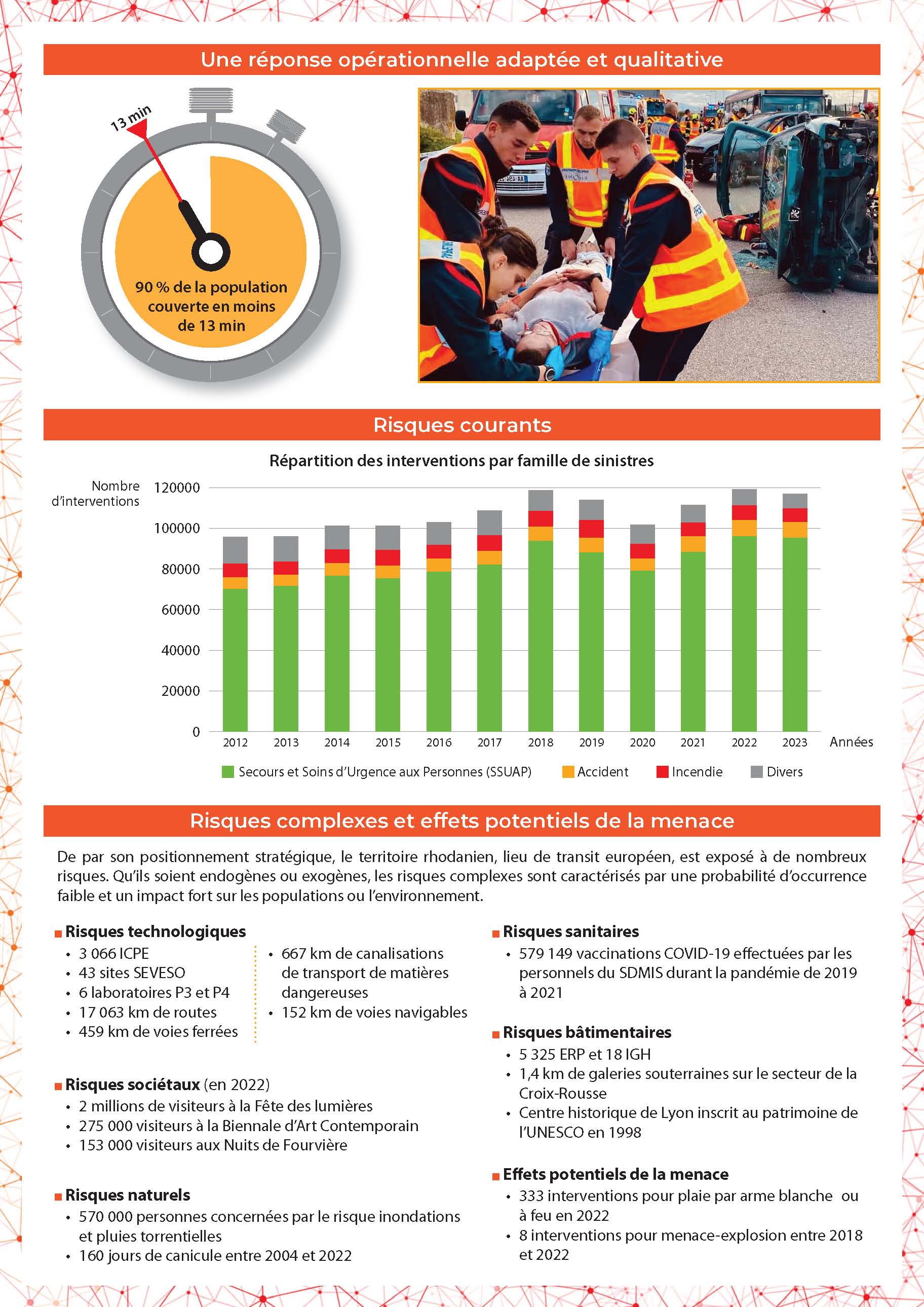 29
Conclusion
Année : 2024


Contact : pour toute remarque concernant ce document, merci d’envoyer un mail sur l’adresse suivante :

gfor_jsp@sdmis.fr
Introduction

Définition

Enjeux de modernisation

SACR
30